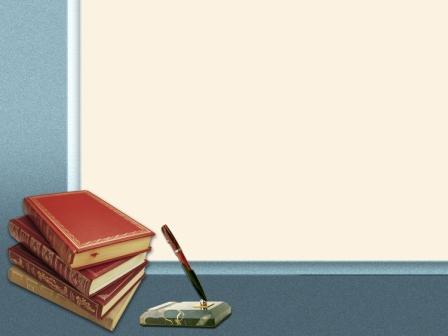 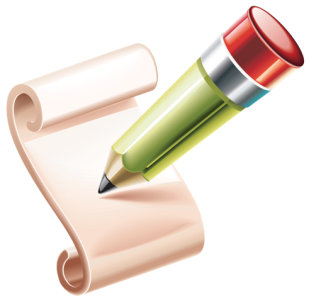 7b
Bakı şəhəri
sinif
Sabunçu rayonu
94 saylı tam orta məktəb
Azərbaycan dili və ədəbiyyat müəllimi
Əbdüləzimova Almaz
Elçin Hüseynbəyli “Nəvə” mövzusu üzrə nümunəvi dərs planı
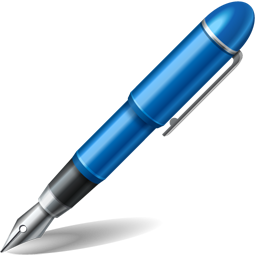 20.04.2016
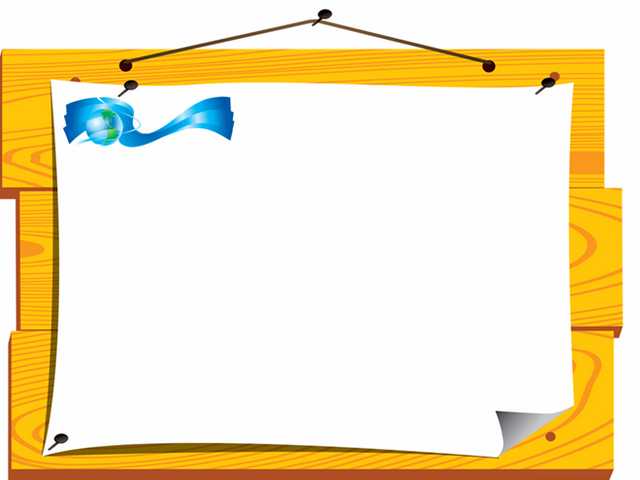 Sinif: VIIb
Fənn:Ədəbiyyat
Dərsin mövzusu: Elçin Hüseynbəyli “Nəvə”
Standart: 
1.2.2. Digər obrazlarla müqayisə etməklə ədəbi qəhrəmanları  səciyyələndirir.
1.2.4. Bədii nümunələrin mövzusunu,ideyasını və başlıca problemini şərh edir.
2.1.2.Bədii nümunələrlə bağlı fikirlərini mətndən nümunələr göstərməklə şərh edir.
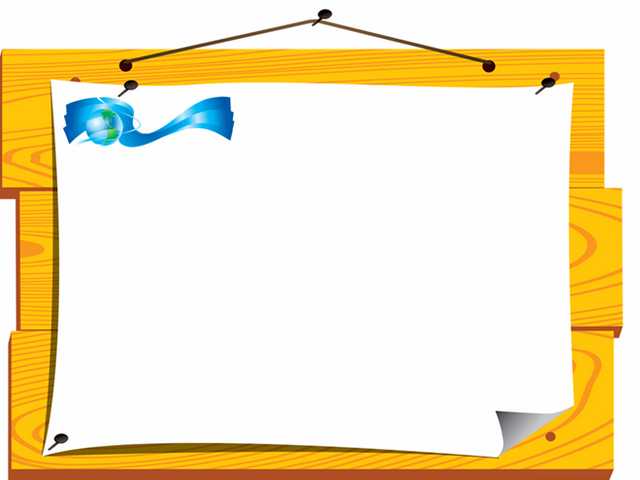 Təlim nəticələri;
digər obrazlarla müqayisə etməklə Kamal obrazını səciyyələndirir;
hekayənin mövzu və ideyasını nümunələr göstərməklə şərh edir;
fikirlərini hekayədən nümunələr gətirməklə şərh edir;
Əsas anlayışlar:süjet,obraz,janr
Dərsin tipi: İnduktiv
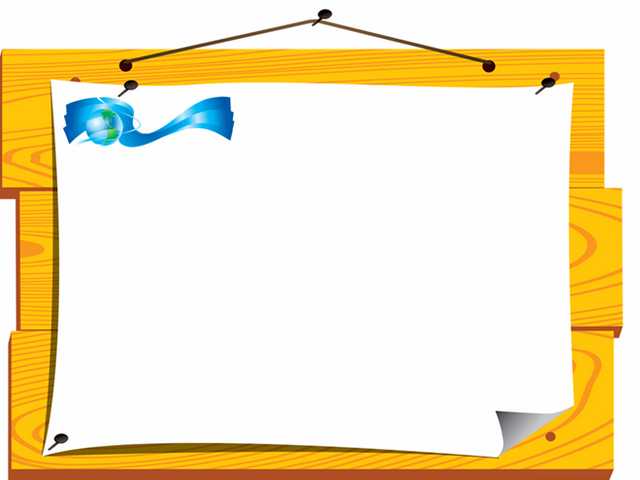 İstifadə olunan iş formaları: qruplarla iş,fərdi iş
İstifadə olunan iş üsulları:müzakirə,diskussiya,
təqdimat
Fənlərarası inteqrasiya:Az.d.2.1.1, 2.2.2, 2.2.3, 1.2.2. X.d.2.1.1, 2.1.2, 2.1.3.
Resurslar: Komputer,proyektor,dərslik,iş vərəqləri,qiymətləndirmə cədvəli,şəkillər.
Elçin Hüseynbəylinin “Nəvə”əsərində  hadisələrin ardıcıllığının qurulması
1.
Nənənin qəfil xəstələnməsi və təcrübəsiz nəvənin xəstə nənəyə qulluq göstərmək cəhdi
Nəvənin kəndə göndərilməyini haqsızlıq sayması və kəndə gələnə qədər törətdiyi hadisələri incələməsi
2.
3.
Nəvənin dəcəlliyi üzündən ailənin onu V sinifdən kənddə oxuması qərarı və nənəgilə gəlməsi
4.
Nəvənin elədiklərindən peşman olmaması və hərəkətlərinə haqq qazandırması
5.
Kəndə gələn nəvənin cığallığında davam etməsi (futbol oyununa əsasən)
Xəstələnmiş nənəyə qulluq etmək məcburiyyətində qalan nəvə və tədricən əyləncələrin arxa planda qalması
6.
Nəvənin yoldaşlarından müxtəlif bəhanələrlə aldıqlarını geri qaytarması,öz qlobusunu Elçinə hədiyyə etməsi
7.
8.
“Müflişləşsə” də rahatlıq tapan nəvə
9.
Valideynlərin qəflətən gəlişi və Kamalın “sürgün müddəti”nin bitməsi
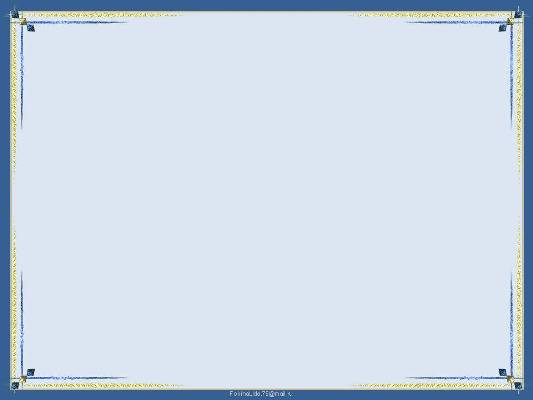 Elçin Hüseynbəylinin “Nəvə”əsərində  hadisələrin ardıcıllığının qurulması
1.
Nənənin qəfil xəstələnməsi və təcrübəsiz nəvənin xəstə nənəyə qulluq göstərmək cəhdi
Nəvənin kəndə göndərilməyini haqsızlıq sayması və kəndə gələnə qədər törətdiyi hadisələri incələməsi
2.
3.
Nəvənin dəcəlliyi üzündən ailənin onu V sinifdən kənddə oxuması qərarı və nənəgilə gəlməsi
4.
Nəvənin elədiklərindən peşman olmaması və hərəkətlərinə haqq qazandırması
5.
Kəndə gələn nəvənin cığallığında davam etməsi (futbol oyununa əsasən)
Xəstələnmiş nənəyə qulluq etmək məcburiyyətində qalan nəvə və tədricən əyləncələrin arxa planda qalması
6.
Nəvənin yoldaşlarından müxtəlif bəhanələrlə aldıqlarını geri qaytarması,öz qlobusunu Elçinə hədiyyə etməsi
7.
8.
“Müflişləşsə” də rahatlıq tapan nəvə
9.
Valideynlərin qəflətən gəlişi və Kamalın “sürgün müddəti”nin bitməsi
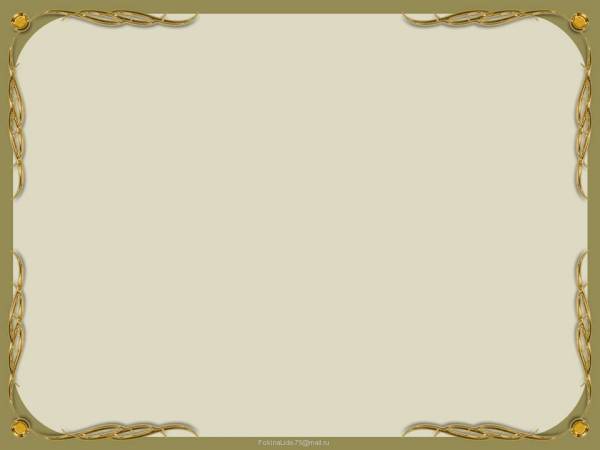 Motivasiya
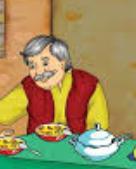 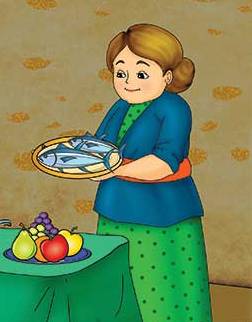 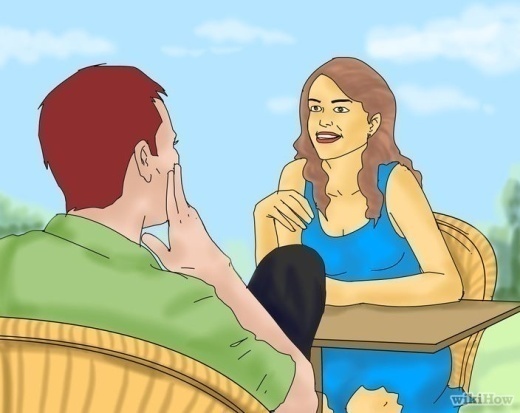 Baba
Nənə
Övlad
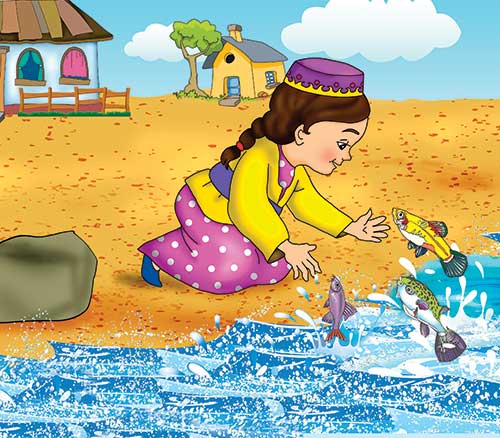 Nəvə
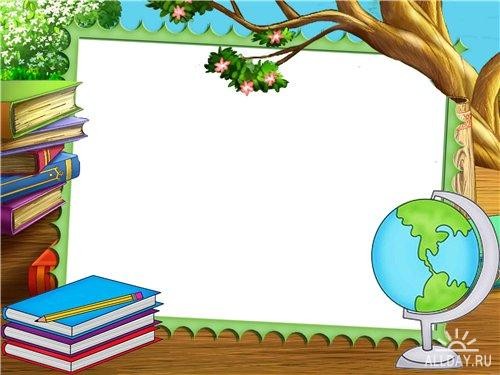 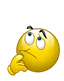 Tədqiqat sualı
Kamalın xüsusiyyət və əməllərində dəyişikliyin yaranmasının əsl səbəbi 
       sizcə nədir?
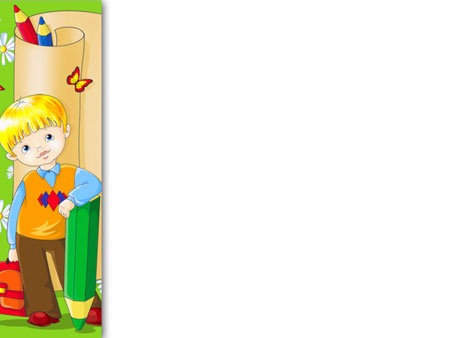 Tədqiqatın aparılması
Etibarlılıq
Qruplar
Xeyirxahlıq
Sədaqət
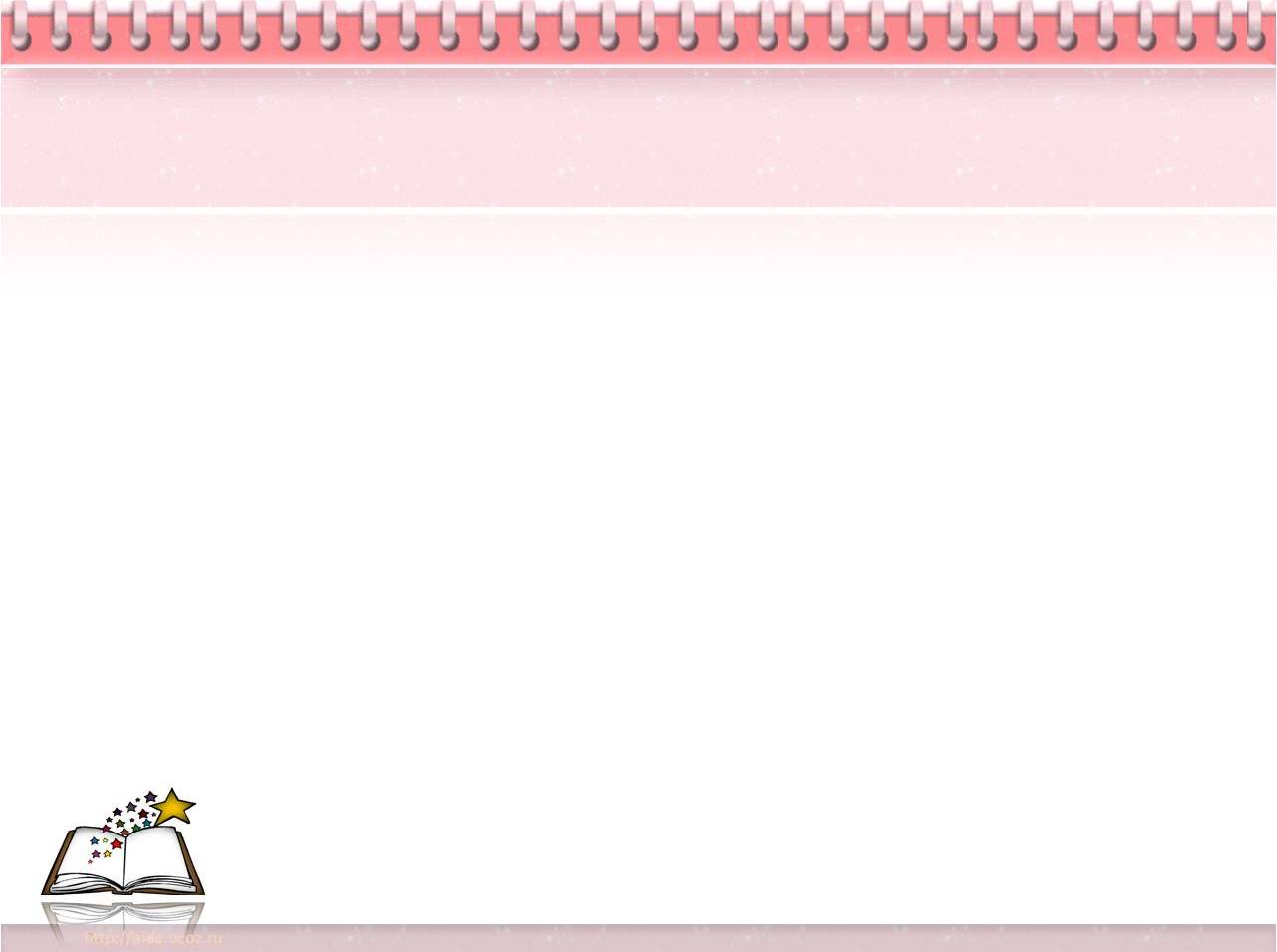 Etibarlılıq qrupu
1)
Hadisənin baş verdi-yi zaman və məkan
Proble-min həlli
Mövzu
Əsər
Problem
Obraz
2)
Əsərin janrını müəyyən et.
Xeyirxahlıq qrupu
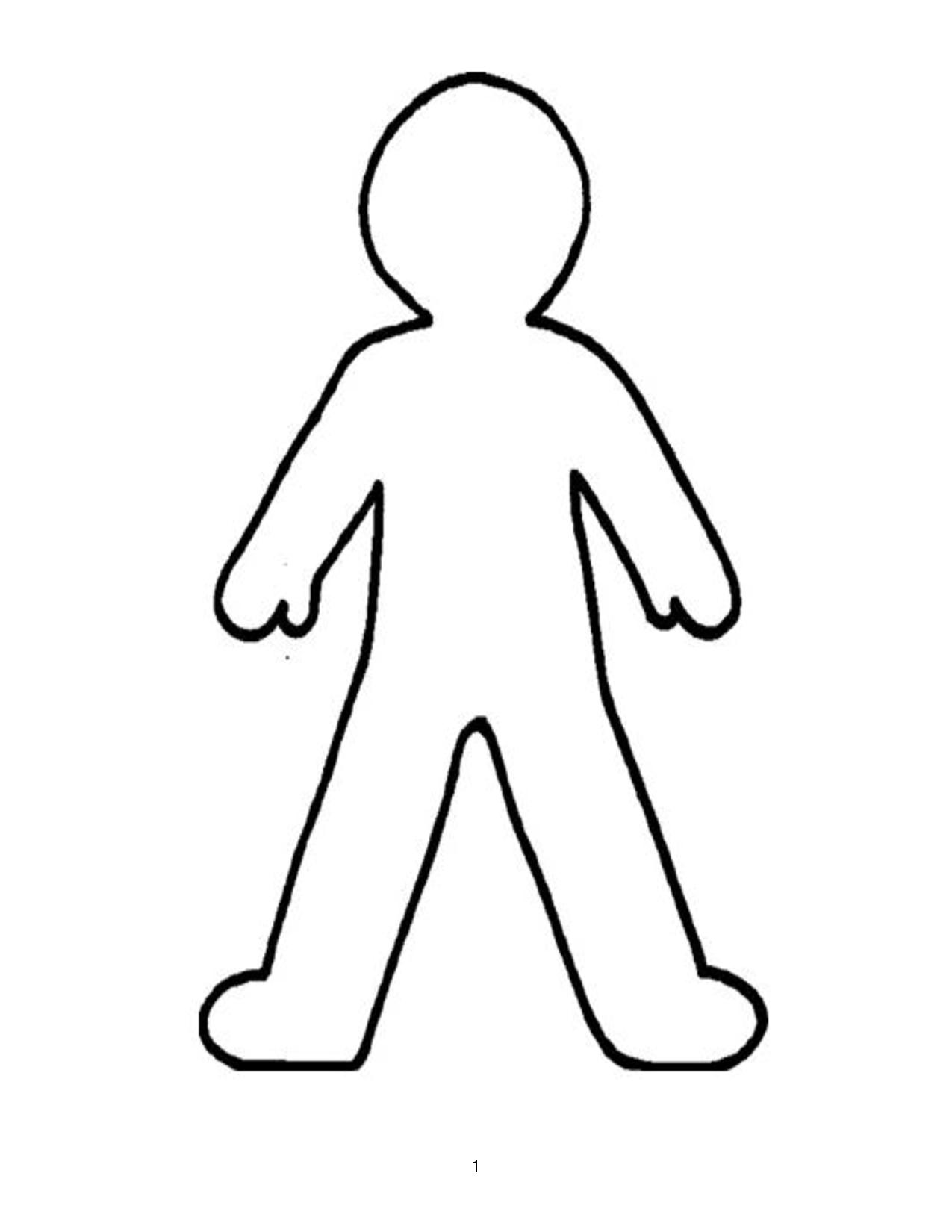 Düşüncələr
______________
______________
Söylədikləri
_______________
_______________
Hərəkətlər
____________________________
Hisləri
______________________________
Xarici görkəminin təsviri(portret cizgiləri)
__________________
   ________________
Məqsəd
_____________________________
Başqaları onun haqqında nə deyir
________________
________________
Başqa mühüm məlumatlar
_________________
________________
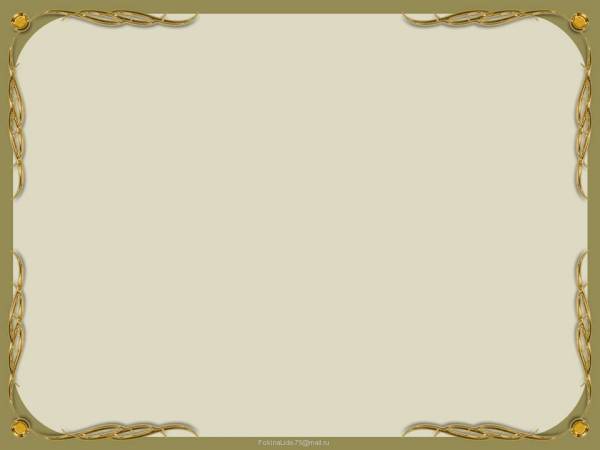 Sədaqət qrupu
Obraz
Sən bu obrazın yerinə olsaydın nə edərdin?
Bu obraz haqqında nə düşünürsən?
Bu obraz nə edirdi?
Bu obraza münasi-
bətin necədir?
Bu obrazda ən çox diqqətini nə cəlb etdi?
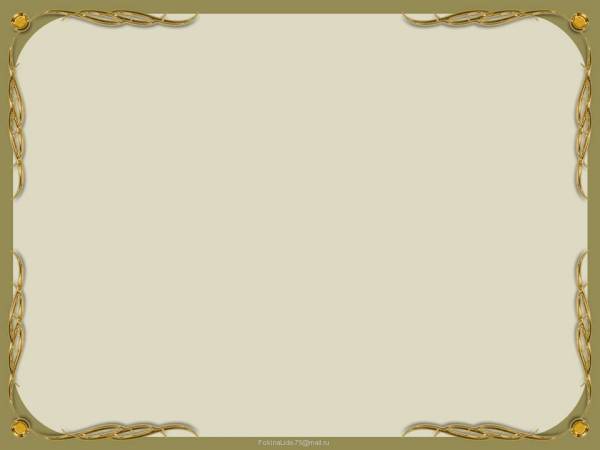 1.Sizcə,bu cür mövzularda əsərin yazılmasına səbəb nədir?
2.Çətinliklərdən möhkəmlənən,doğru yolu tapan adətən hansı insanlar olur?
3.Demək,insanın xasiyyətində,
davranış və əməllərində dəyişiklik nə zaman baş verə bilər?
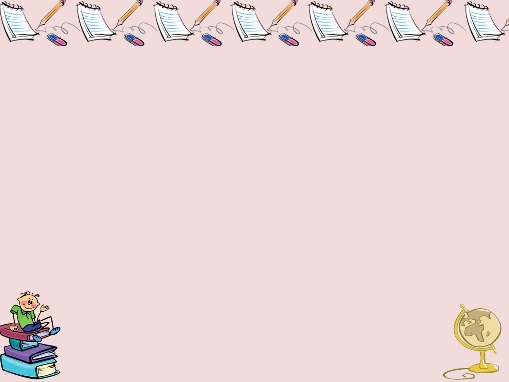 Ümumiləşdirmə və nəticə
Bütün bu deyilənlərdən belə bir nəticəyə gəlirik ki,insan xarakterinin dəyişməsində onun düşdüyü mühit və şərait böyük rol oynaya bilər.
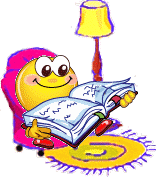 Elçin Hüseynbəylinin “Nəvə” hekayəsinin
        süjet xəttinin qurulması
Elçin Hüseynbəylinin “Nəvə” hekayəsinin süjet xəttinin qurulması
Xəstələnmiş nənəyə qulluq etmək məcburiyyətində qalan nəvə və tədricən əyləncələrin arxa planda qalması
Kəndə gələn nəvənin cığallığında davam etməsi (futbol oyununa əsasən)
Nəvənin yoldaşlarından müxtəlif bəhanələrlə aldıqlarını geri qaytarması,öz qlobusunu Elçinə hədiyyə etməsi
Nəvənin elədiklərindən peşman olmaması və hərəkətlərinə haqq qazandırması
Nəvənin dəcəlliyi üzündən ailənin onu V sinifdən kənddə oxuması qərarı və nənəgilə gəlməsi
“Müflisləşsə” də rahatlıq tapan nəvə
Nəvənin kəndə göndərilməyini haqsızlıq sayması və kəndə gələnə qədər törətdiyi hadisələri incələməsi
Valideynlərin qəflətən gəlişi və Kamalın “sürgün müddəti”nin bitməsi
Nənənin qəfil xəstələnməsi və təcrübəsiz nəvənin xəstə nənəyə qulluq göstərmək cəhdi
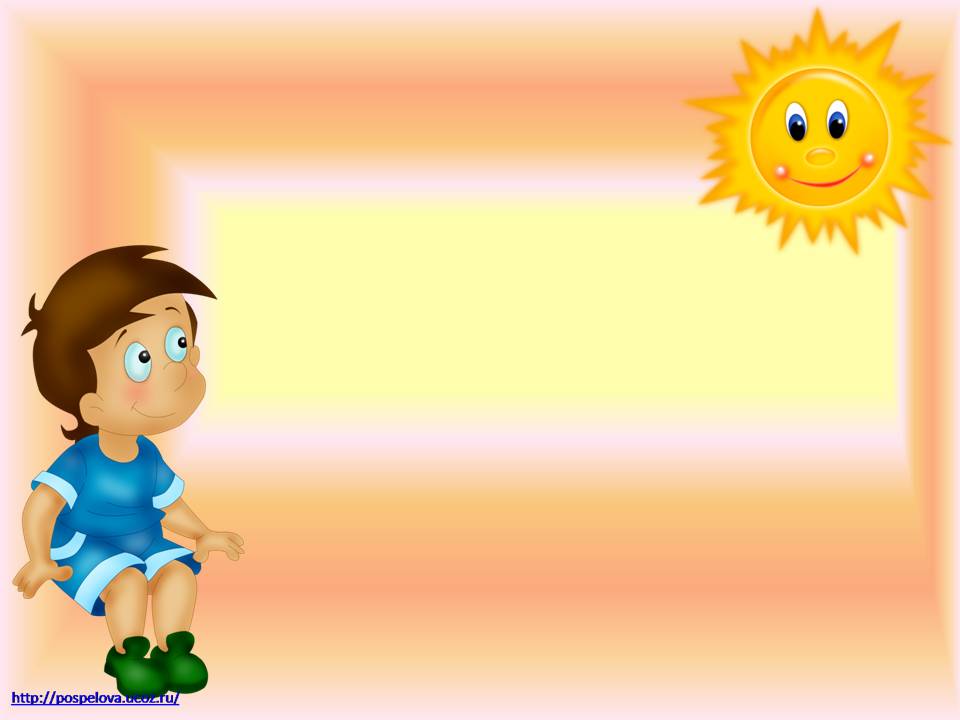 Deyirlər ki, nəvə çox şirin olur,Həyatın ən gözəl mənasıdı o.Ömür bağçasının təbi, loğmanı,Məhəbbət gölünün sonasıdı o.

Deyirlər ki, nəvə çox şirin olur,Bənzəmir bu sevgi, ülfət heç nəyə.Dərddən qüssələnib, əsib coşanda,Onun bir gülüşü gəlir köməyə.

Deyirlər ki, nəvə çox şirin olur,Atadan, anadan, övladdan şirin.Hər biri, bir isti ocaq olsa da,Onun ürəklərdə ayrıdır yeri.
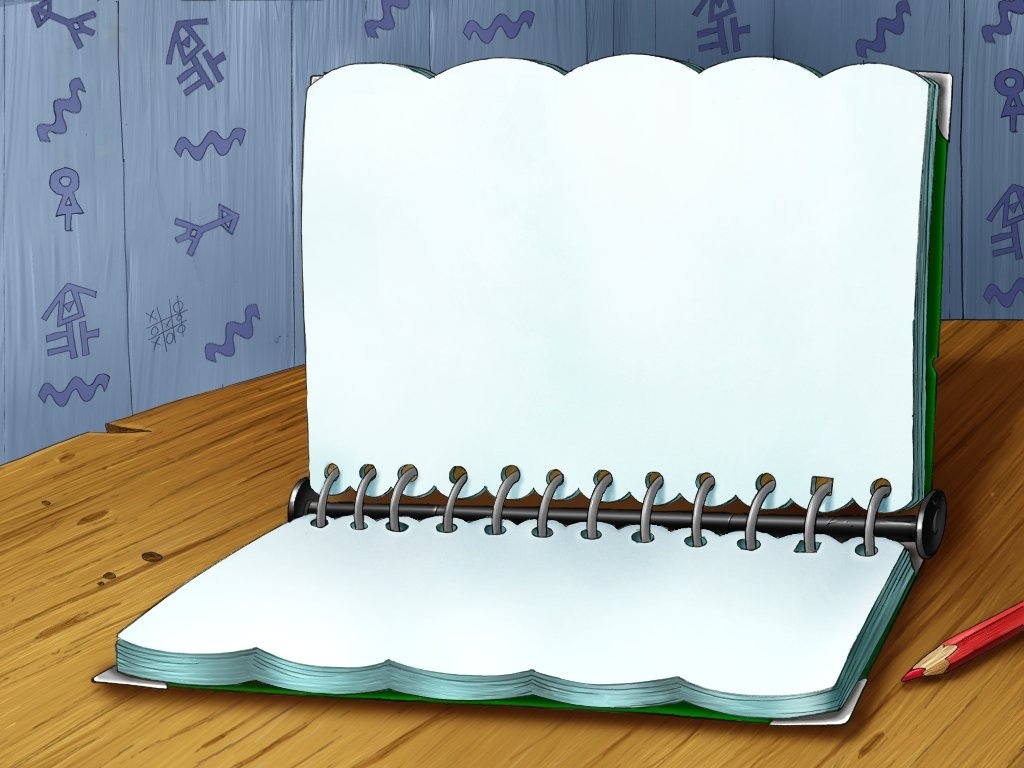 Ev tapşırığı
Elçin Hüseynbəylinin “Nəvə”əsərində Kamal obrazının təhlili(esse)
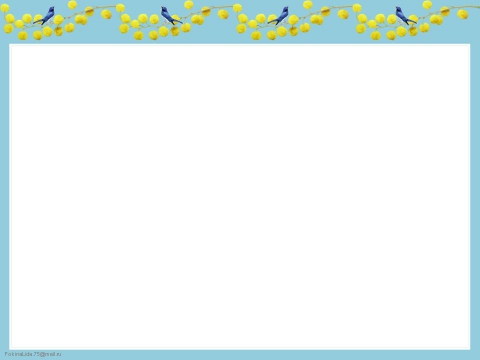 Qiymətləndirmə
Qruplar
Etibarlılıq
Xeyirxahlıq
Sədaqət
№
Meyarlar
1
Müqayisəetmə,səciyyələndirmə
2
Şərhetmə
Mühakiməyeritmə
3
4
Yekun
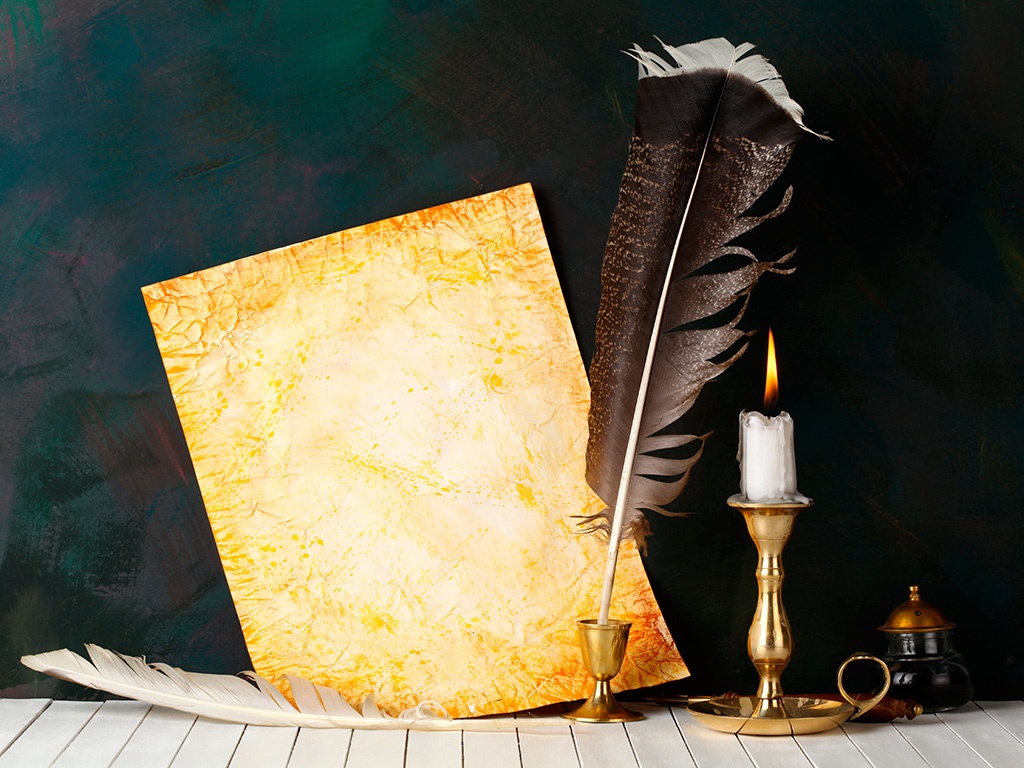 Diqqətinizə görə təşəkkür edirəm.